Le Lien
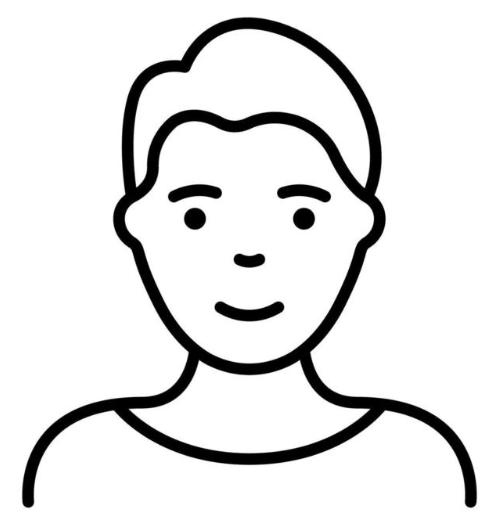 www.ville-allonville.fr
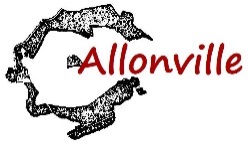 Numéro 85 – Le 20 décembre 2022
Projet « PORTRAITS »
Un temps de présentation et d'échange autour du projet "Portrait(s)" a été organisé par Le Safran lundi 17 octobre 2022 à 18h30 à la mairie d'Allonville.
L'idée du projet est que des habitants du village réalisent leur portrait, à travers différentes techniques d'art plastique apportées par l'artiste Olivier Michel.
Cela ne sera pas forcément un portrait réaliste, celui-ci peut se faire à travers une représentation des objets ou des passions de la personne qui participe.
La finalité du projet donnera lieu à une exposition en extérieur dans la commune d'Allonville, dans l'optique de créer des liens entre les habitants et de découvrir ou redécouvrir les personnes qui vous entourent.
Deux séances ont déjà été réalisées les vendredi 25 novembre et samedi 10 décembre ; mais il n’est pas trop tard pour venir nous rejoindre !
Prochaines séances en 2023 :
vendredi 13 janvier : 18h30-20h30 et vendredi 10 février : 18h30-20h30 à la mairie d’Allonville
samedi 11 mars : 14h30-16h30 et samedi 1er avril : 14h30-16h30 au Safran, rue Georges Guynemer  à Amiens 
N'hésitez pas à diffuser l'information plus largement. Nous vous y attendons nombreux
Mairie
ouverture/fermeture pendant la période des fêtes

La mairie sera fermée ce samedi 24 décembre, puis du jeudi 29 décembre 2022 au lundi 02 janvier 2023 inclus.

La permanence du mercredi 28 décembre 2022 est assurée.
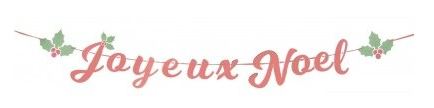 Service EAU – ASSAINISSEMENT
La commune est membre de l’intercommunalité d’ Amiens Métropole ; dans le cadre de cette appartenance,  la compétence de la gestion du « Service de l’eau et de l’assainissement » a été déléguée à l’intercommunalité.
En conséquence, tout incident, dysfonctionnement ou démarche lié au fonctionnement de ce service relève de la compétence exclusive d’Amiens Métropole. Tél : 03 22 33 13 13

Nous vous souhaitons d’excellentes fêtes de fin d’année.